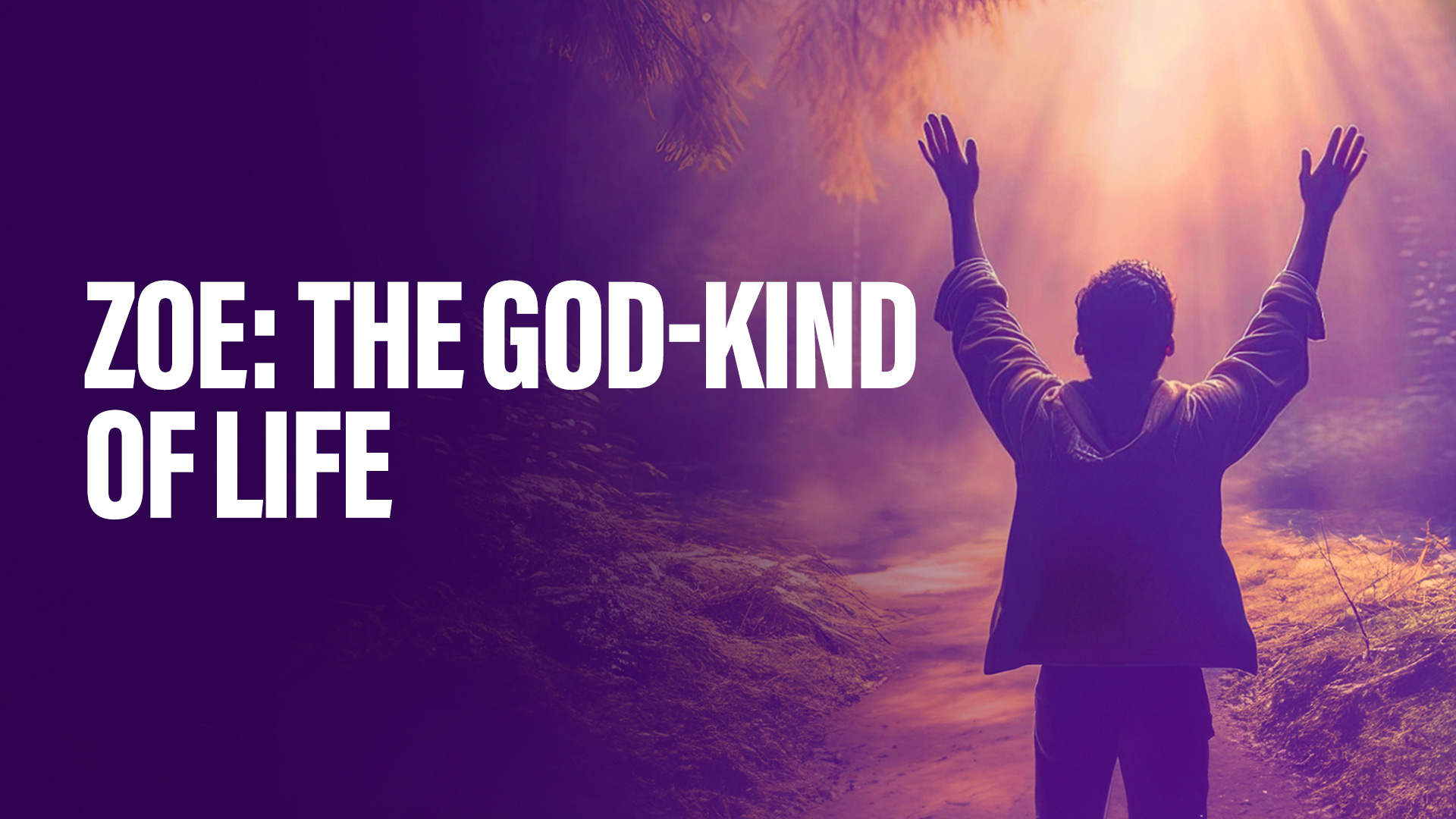 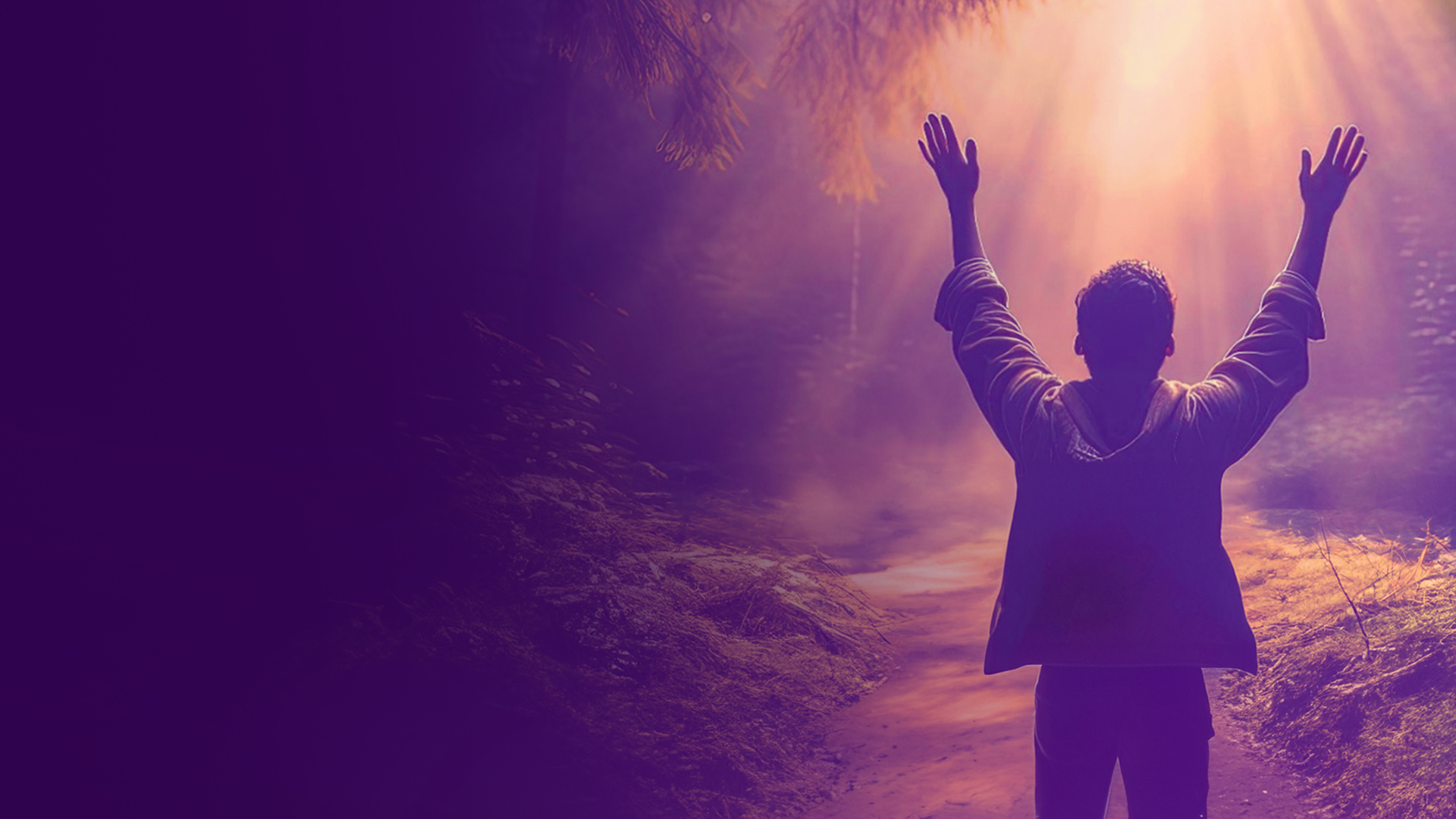 LIFE OF GOD
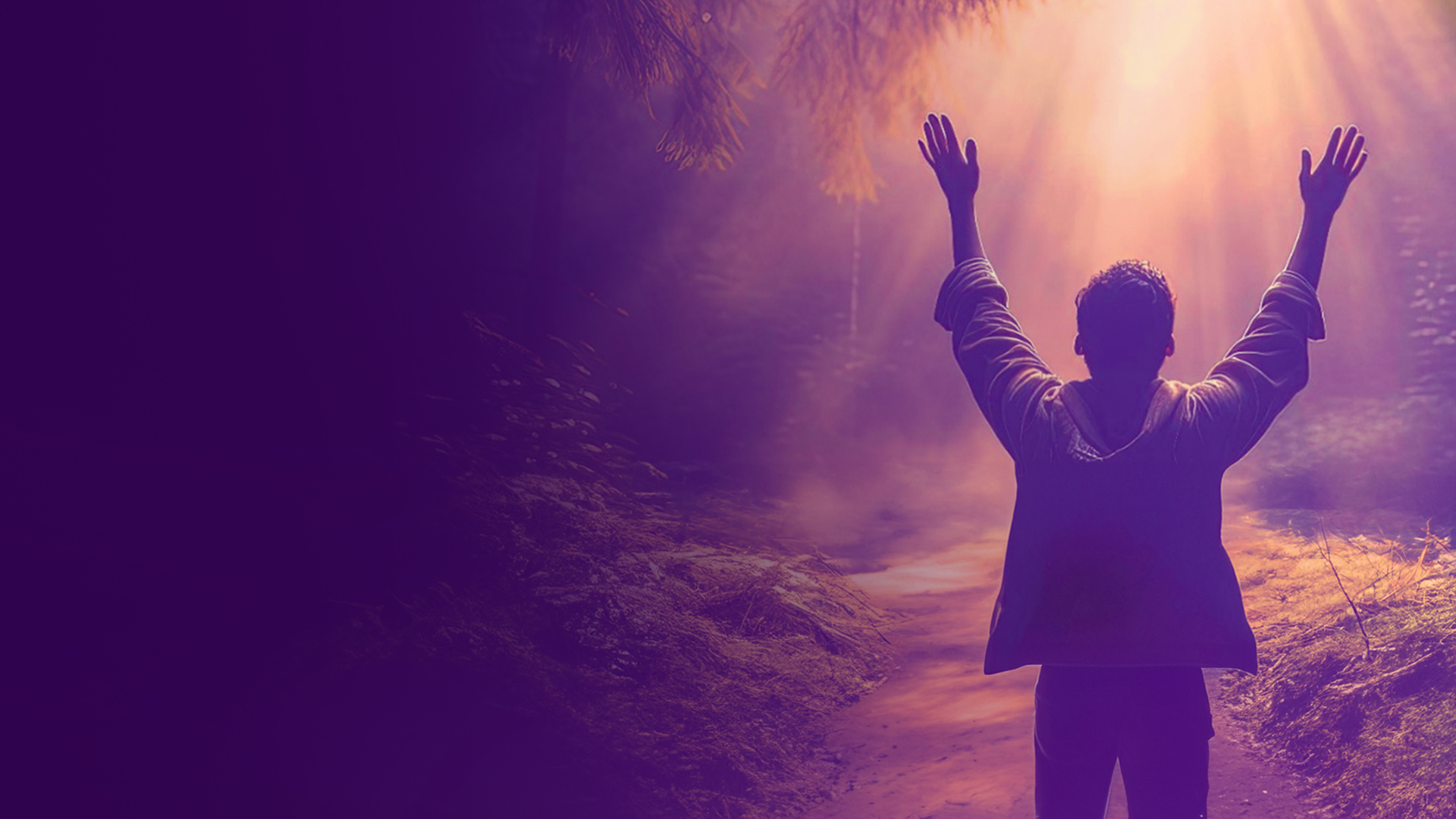 John 1:4
In Him was life, and the life was the light of men.
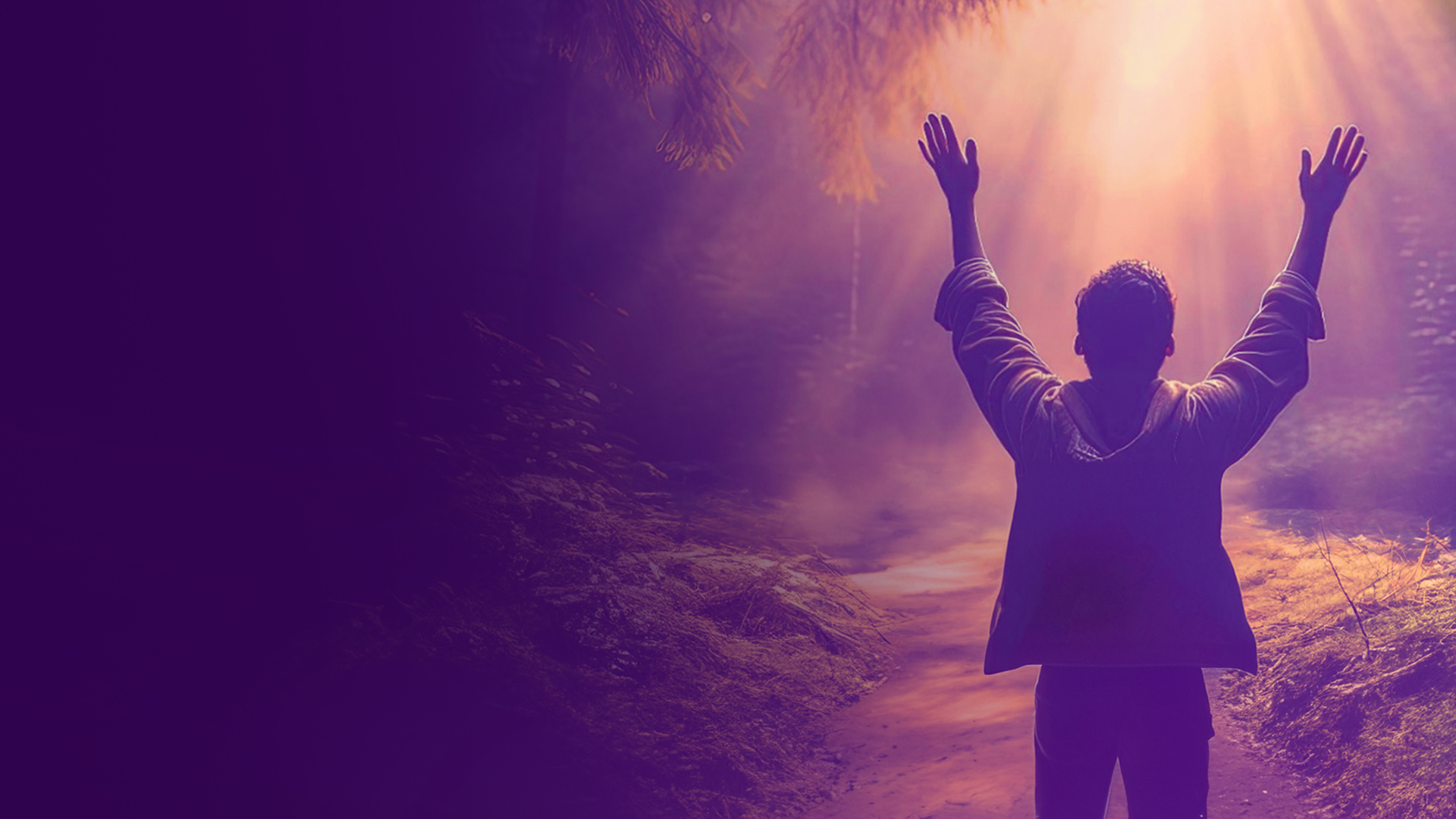 John 1:4 (paraphrase)
In Him was zoe, and the zoe was the light of men.
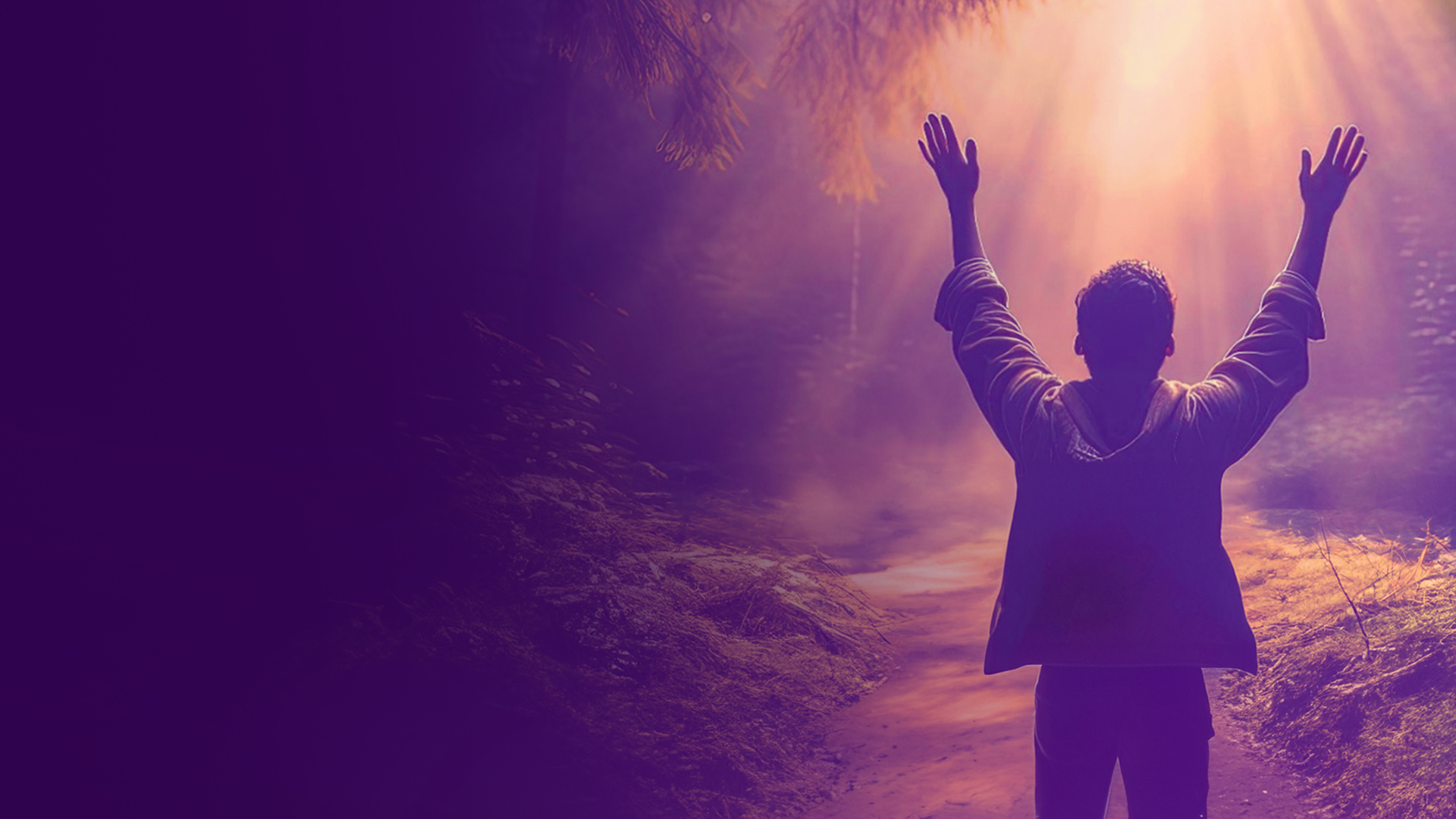 KINDS OF LIFE
Zoe – Absolute fullness of life of 	  God. It is also defined as 	  spiritual life
Bios – Biological life of earthly 	   creatures
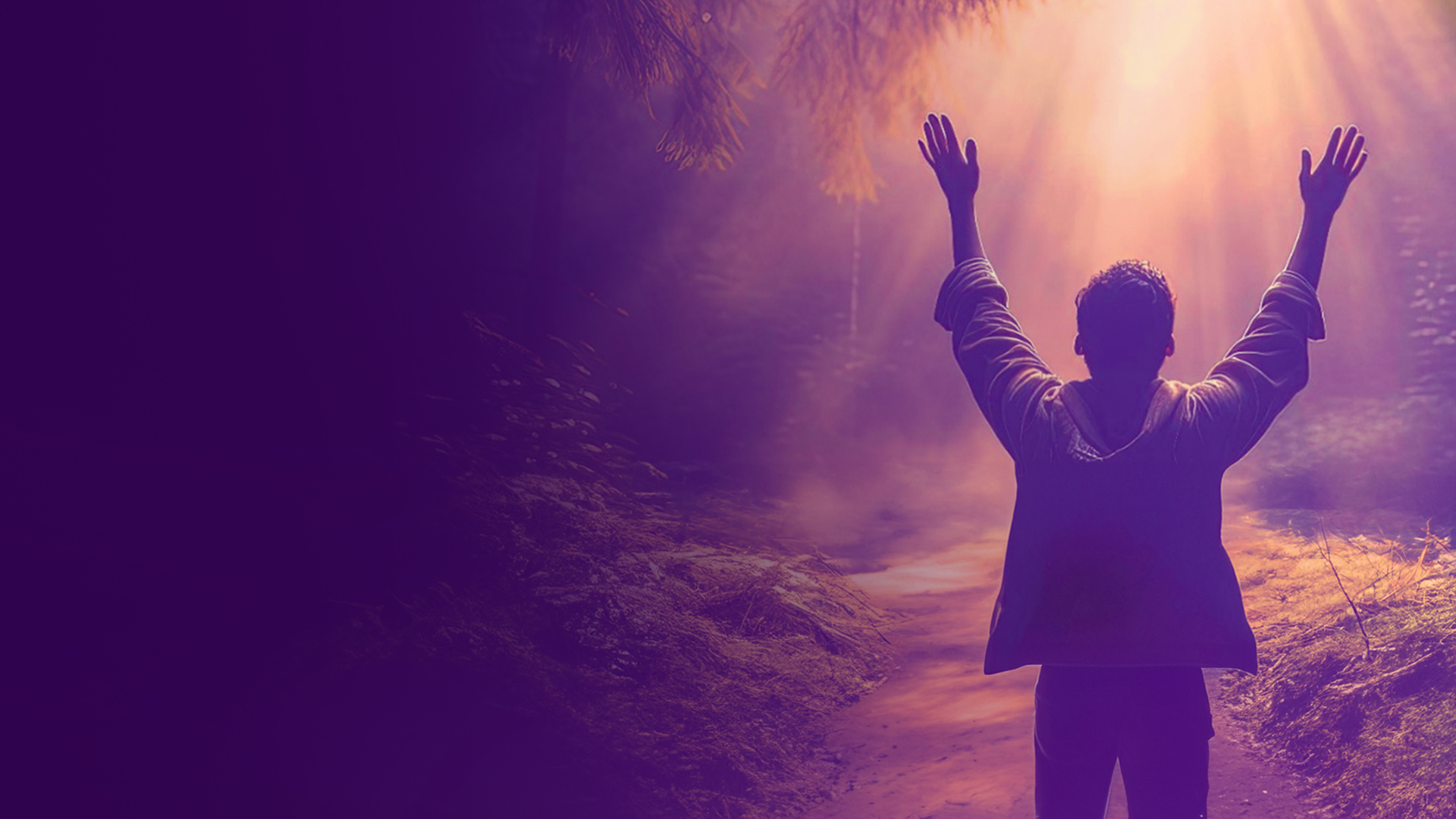 ZOE: THE GOD-KIND OF LIFE
•	Eternal (duration)
•	Fullness of life (quality)
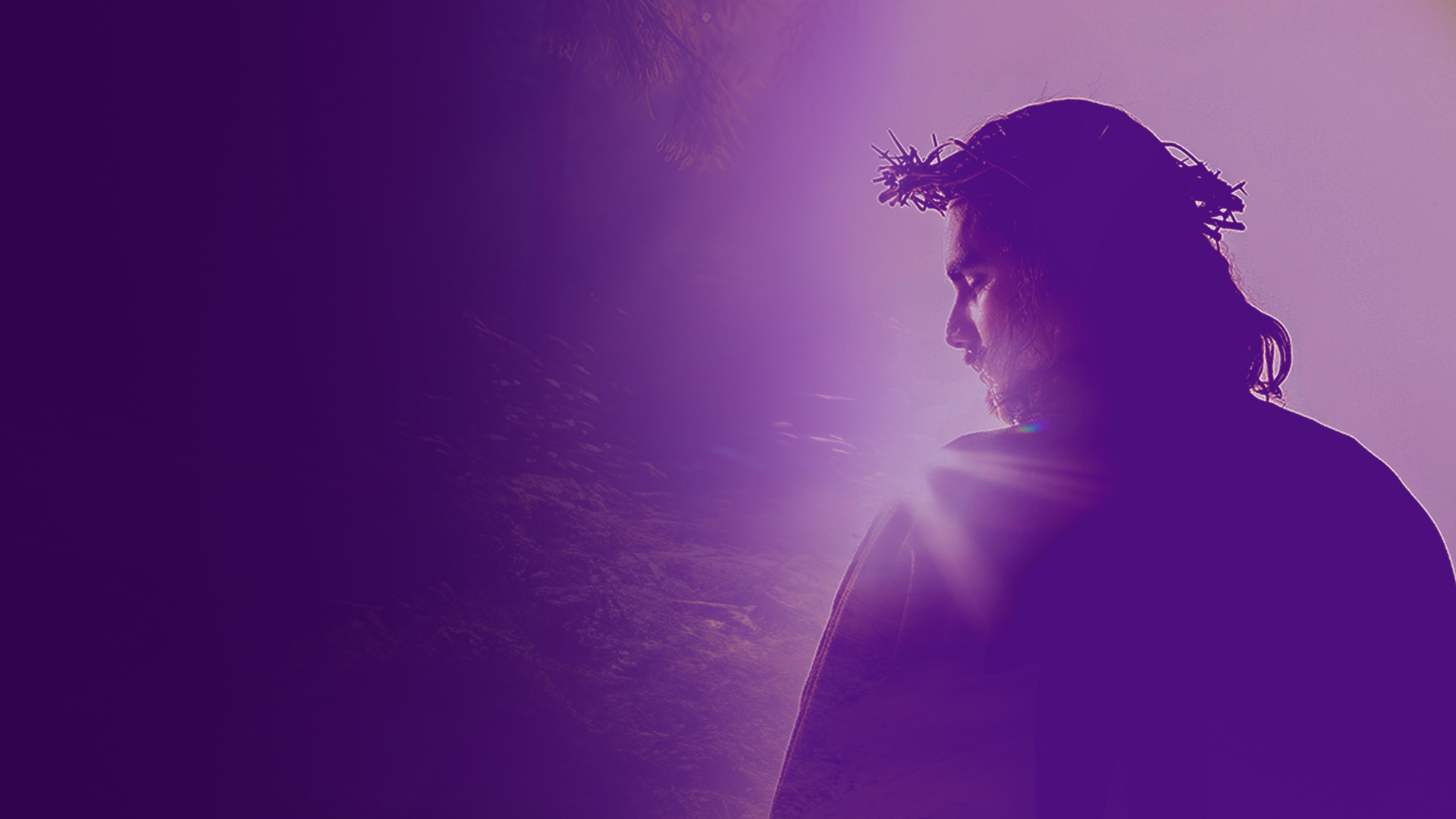 LIFE OF THE SON
John 5:26
For as the Father has life in Himself, so He has granted the Son to have life in Himself,
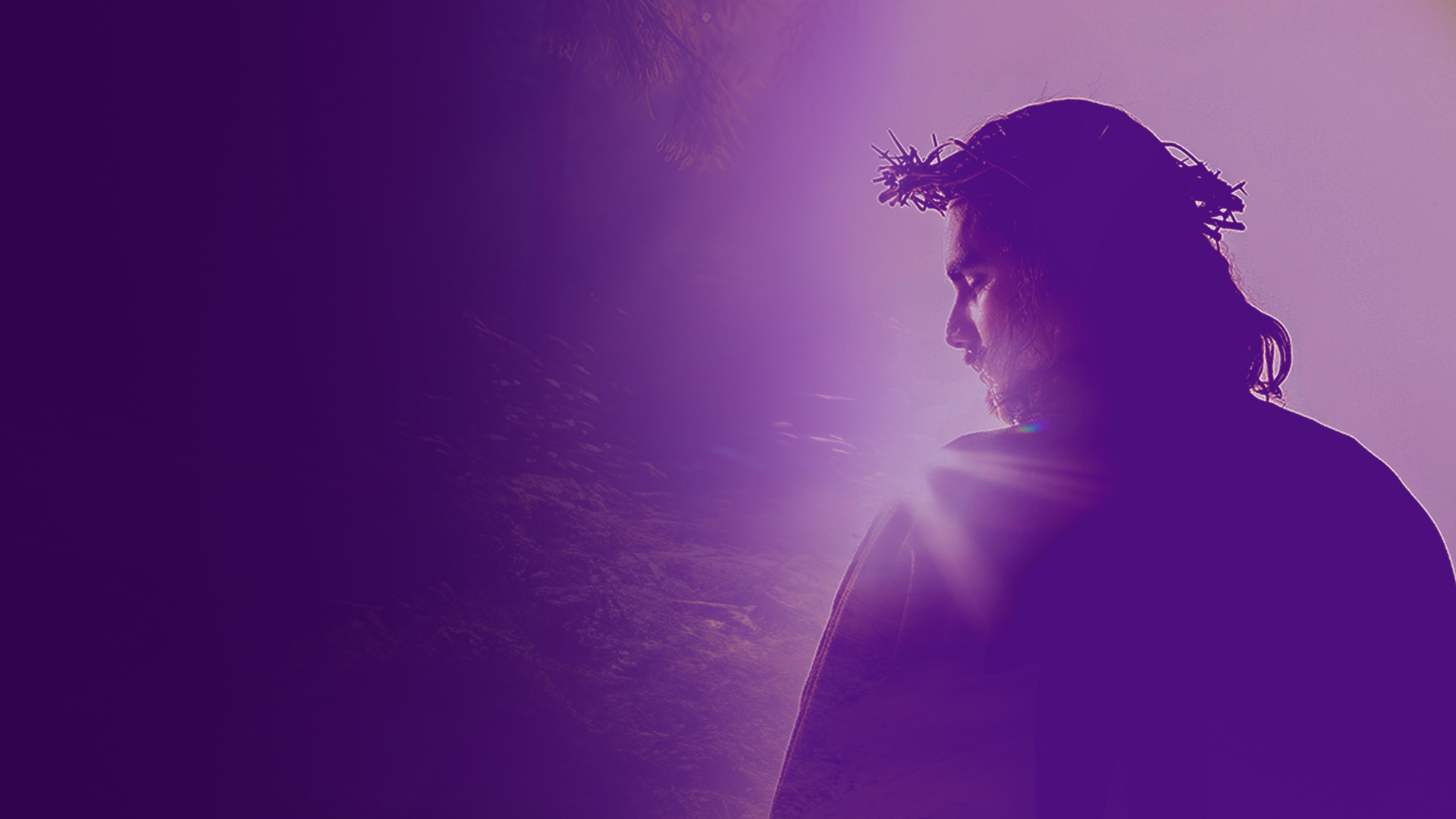 ABUNDANT LIFE
John 10:10
The thief does not come except to steal, and to kill, and to destroy. I have come that they may have life, and that they may have it more abundantly.
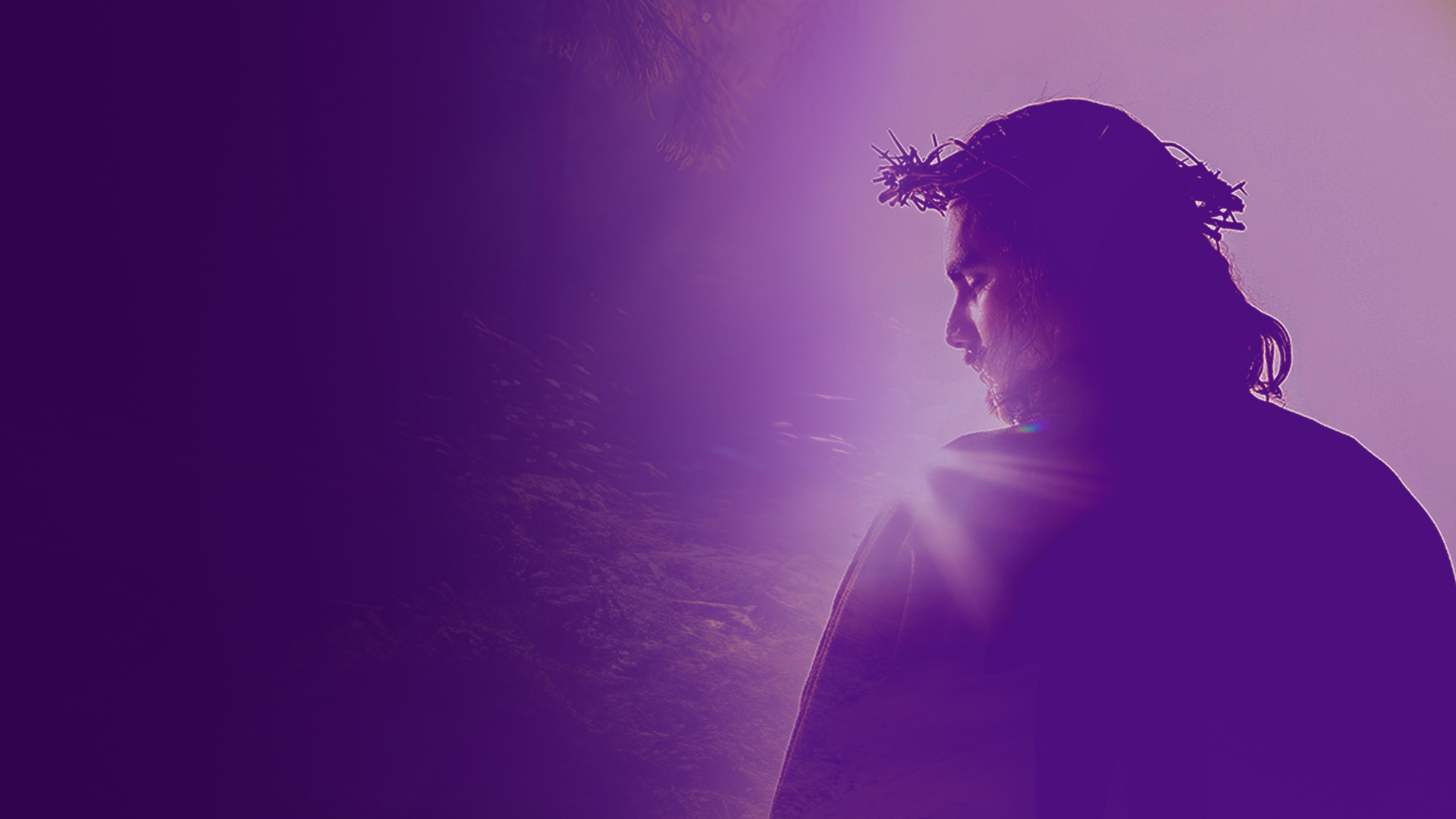 ZOE OF JESUS
John 3:36
He who believes in the Son has everlasting life; and he who does not believe the Son shall not see life, but the wrath of God abides on him.
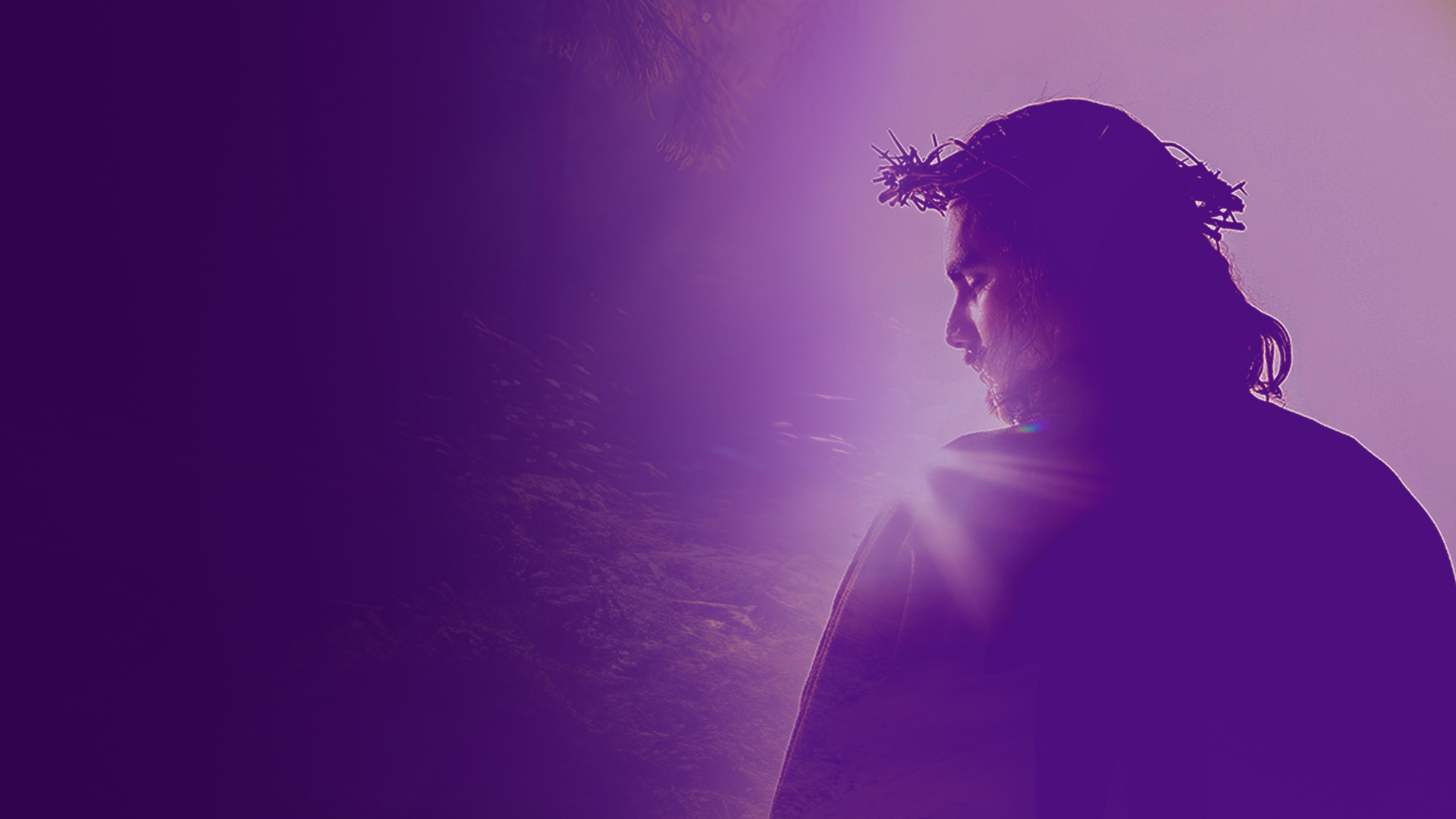 LIGHT OF ZOE
John 1:4,5
4 In Him was life, and the life was the light of men. 
5 And the light shines in the darkness, and the darkness did not comprehend it.
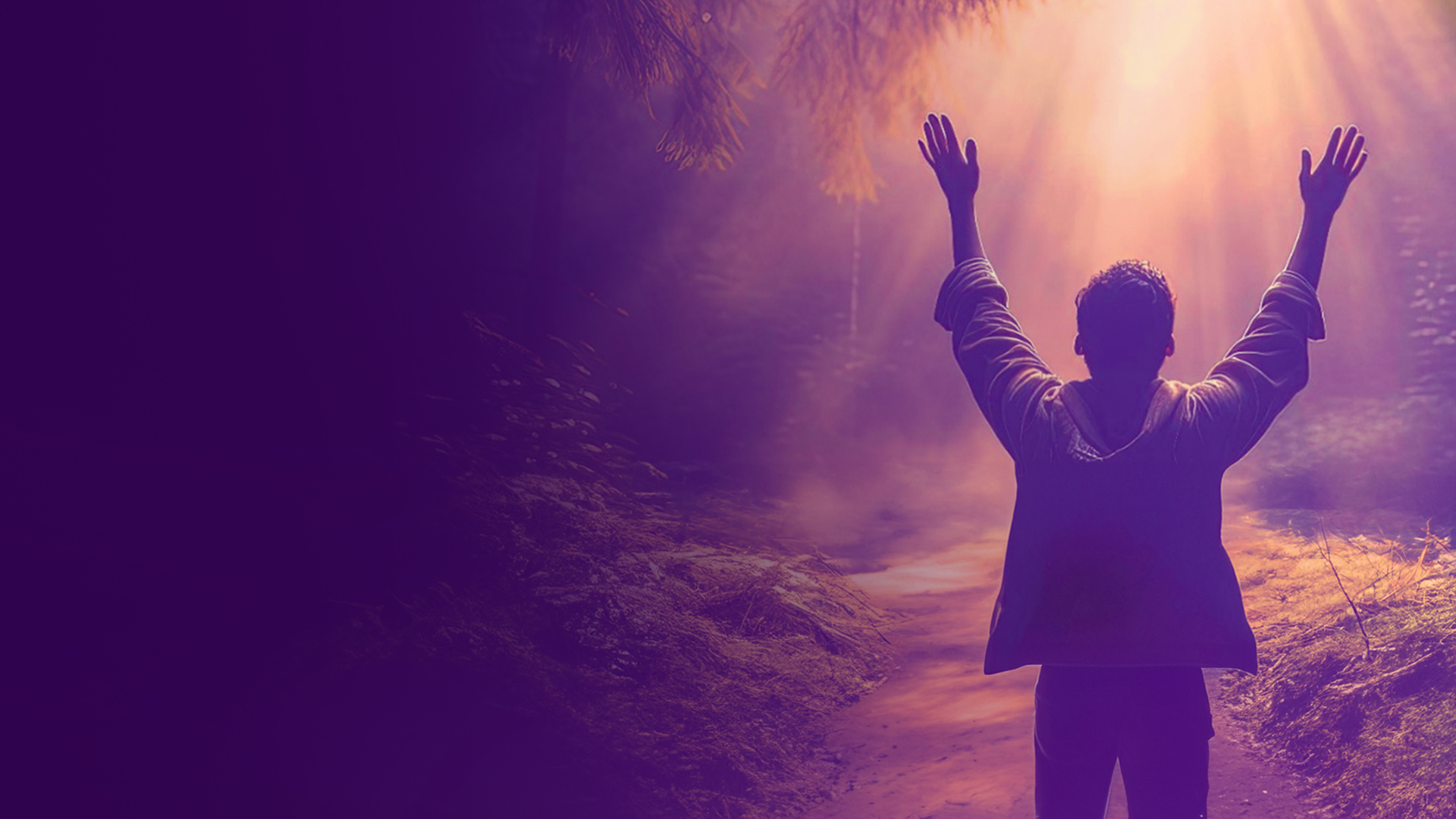 UNDERSTANDING ZOE
	1.	Intimacy with God
	2.	New Creation Life 
	3.	New Identity in Christ
	4.	An Overcoming Life
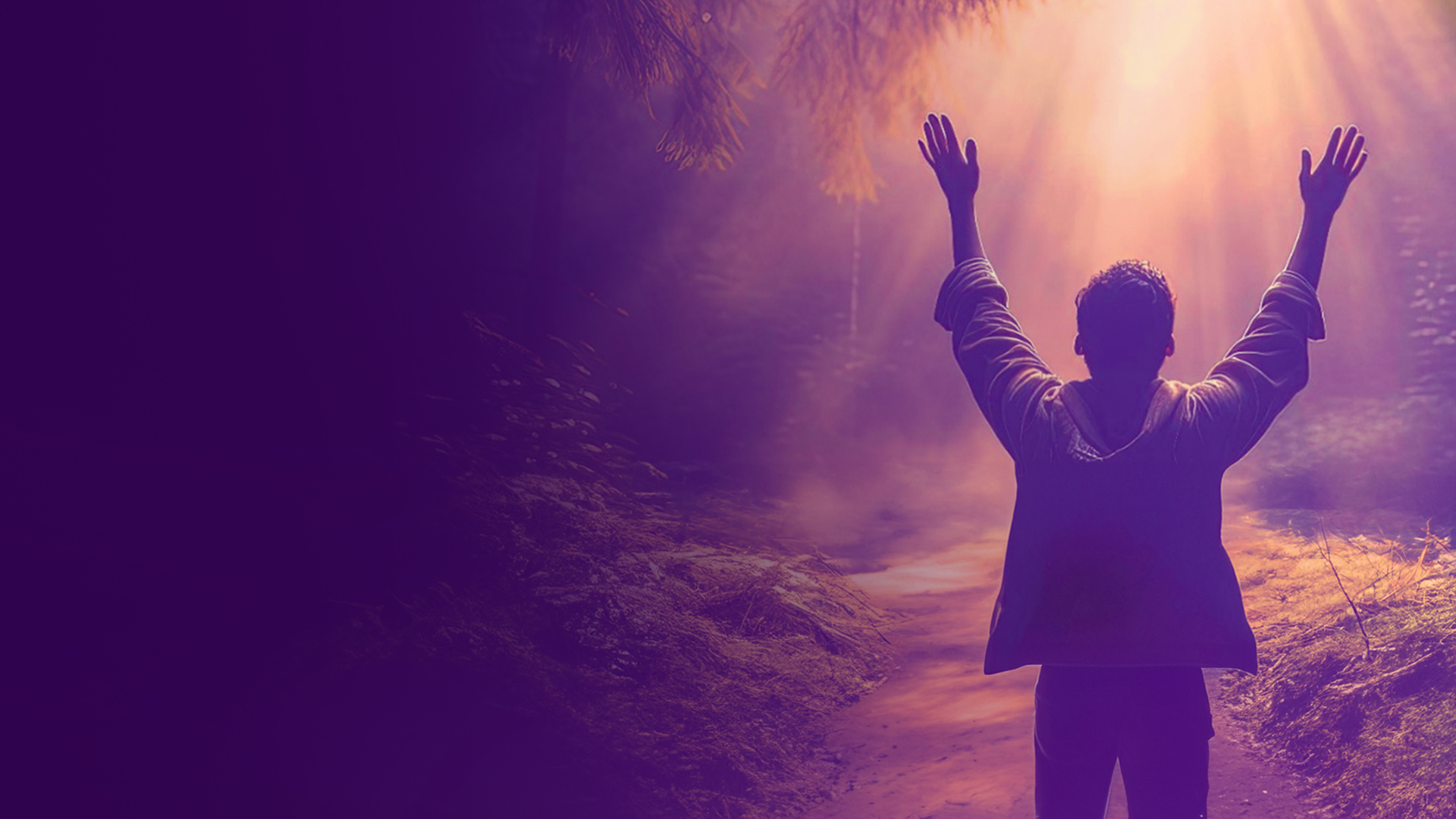 1. INTIMACY WITH GOD
	Relationship
	Submission
	Responsibility
	Dominion
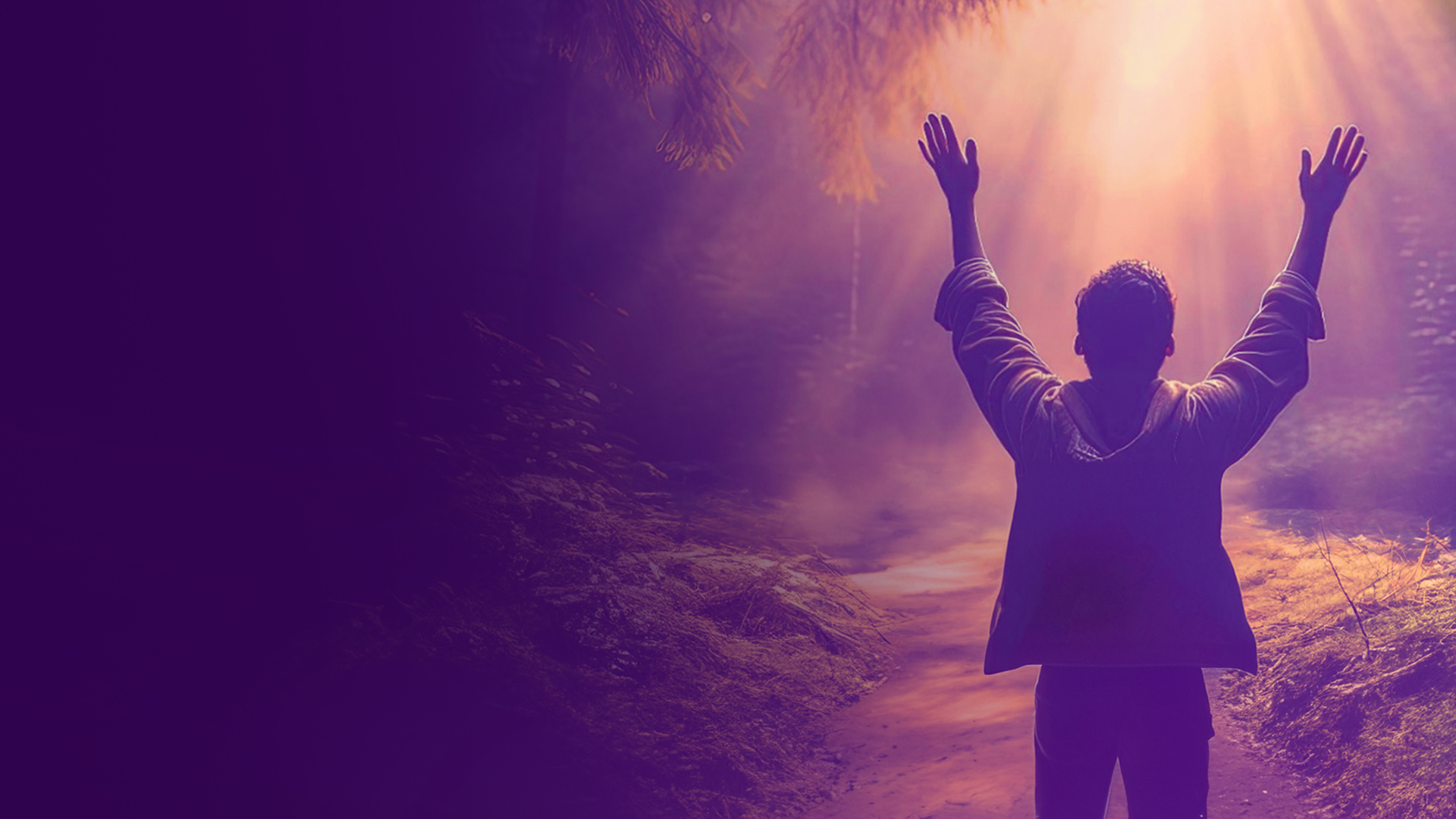 2. NEW CREATION LIFE
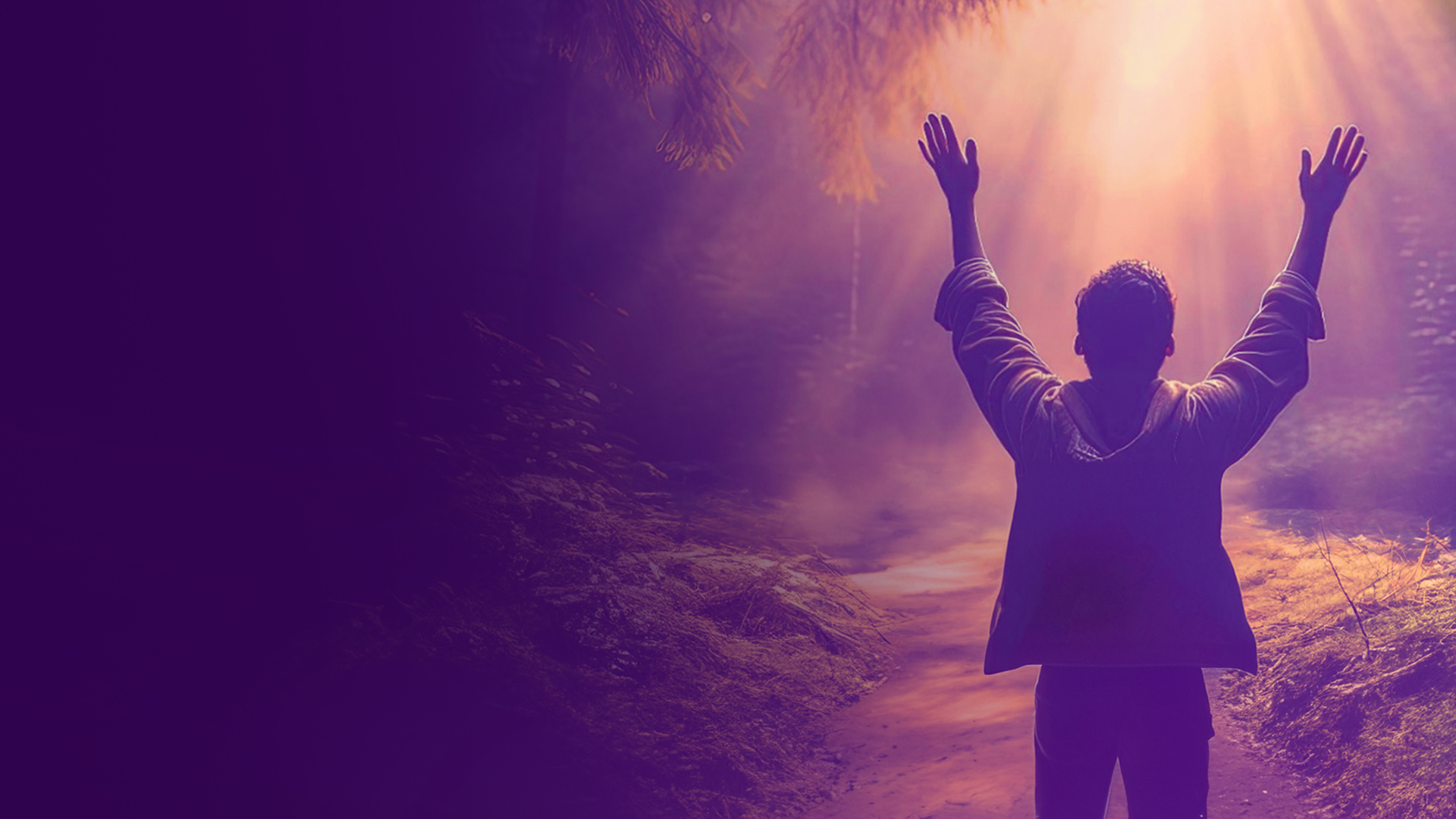 2 Corinthians 5:17
Therefore, if anyone is in Christ, he is a new creation; old things have passed away; behold, all things have become new.
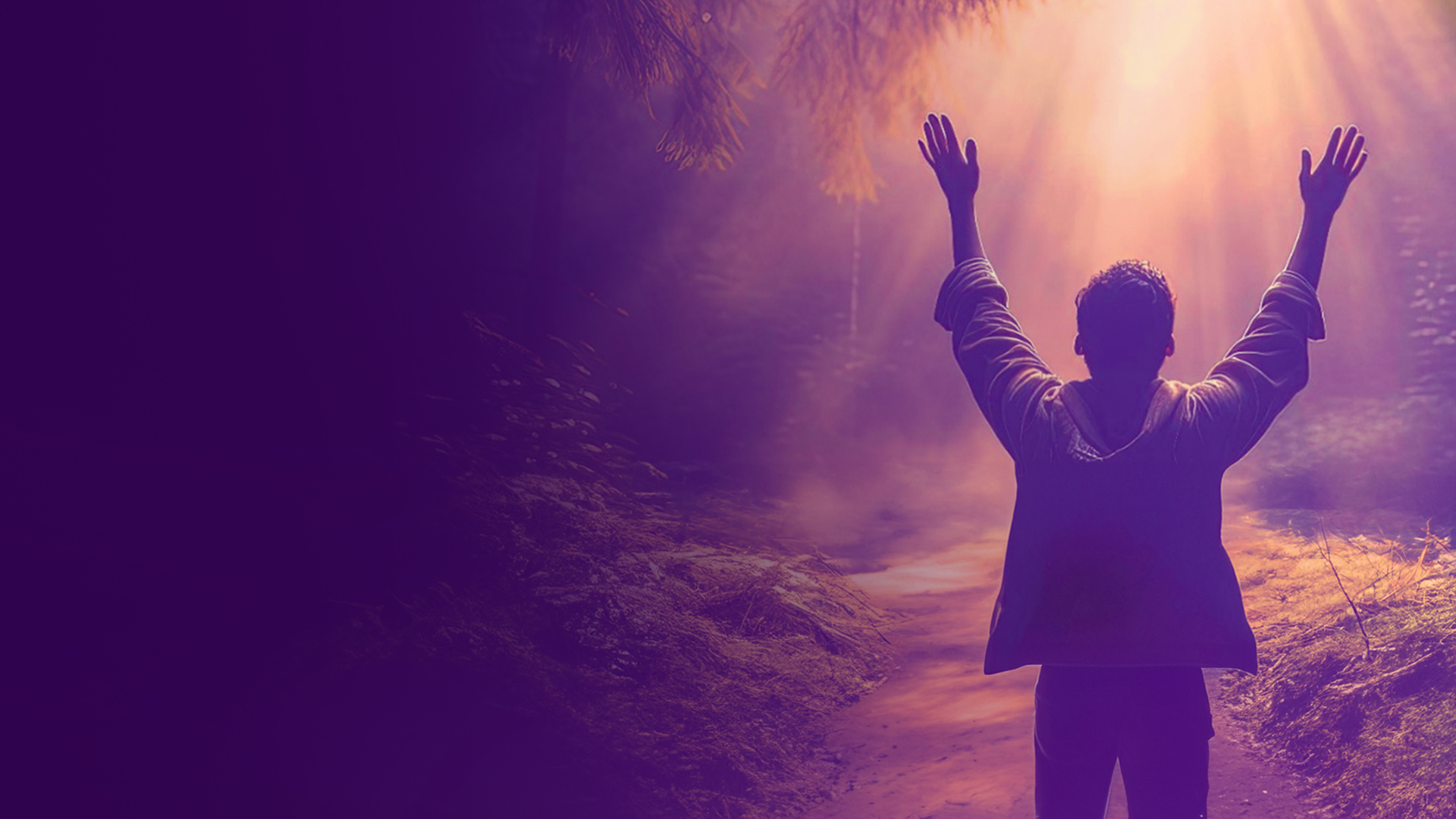 3. NEW IDENTITY IN CHRIST
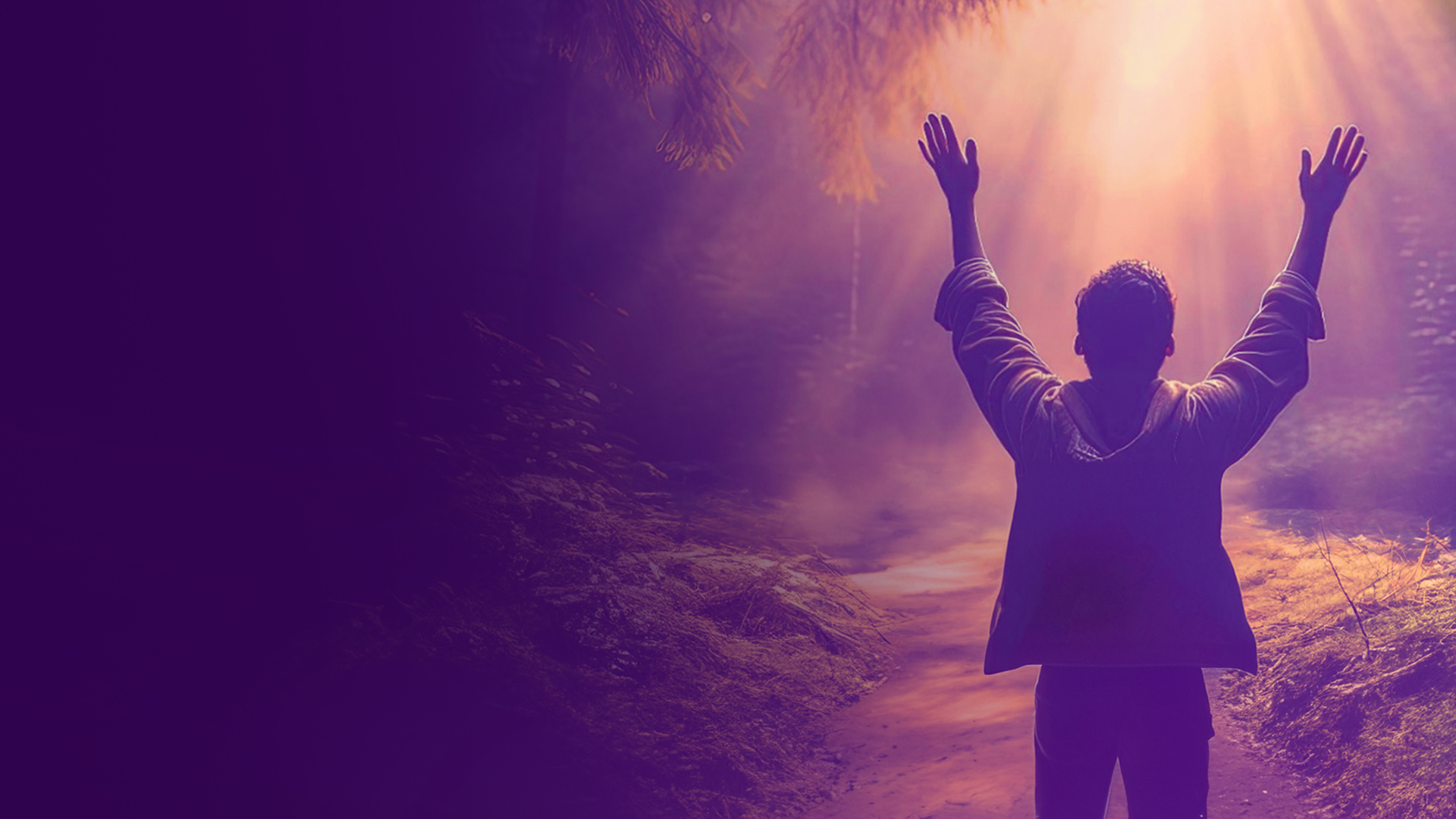 Ephesians 4:22-24
22 that you put off, concerning your former conduct, the old man which grows corrupt according to the deceitful lusts, 
23 and be renewed in the spirit of your mind, 
24 and that you put on the new man which was created according to God, in true righteousness and holiness.
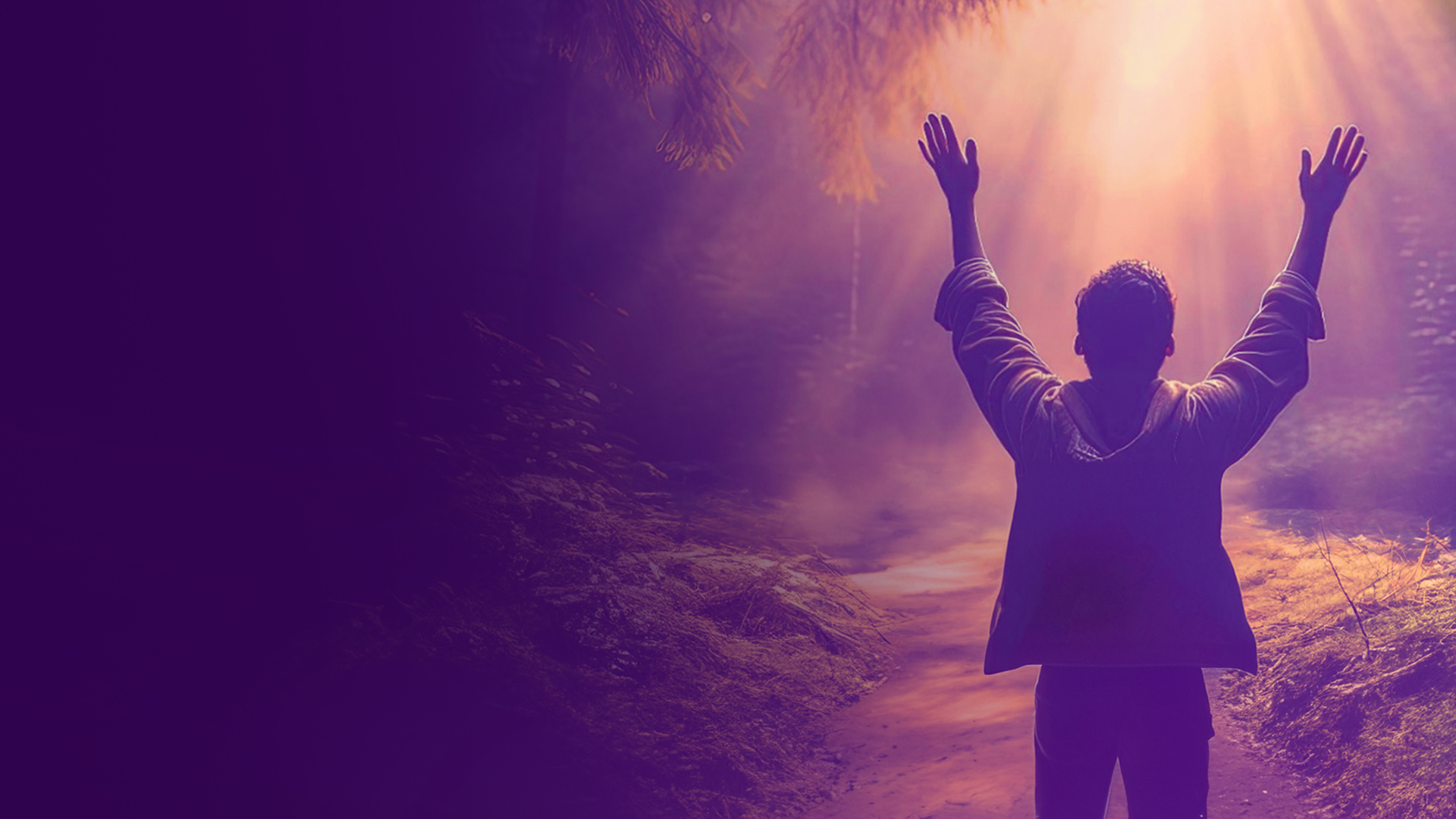 2 Peter 1:4
by which have been given to us exceedingly great and precious promises, that through these you may be partakers of the divine nature, having escaped the corruption that is in the world through lust.
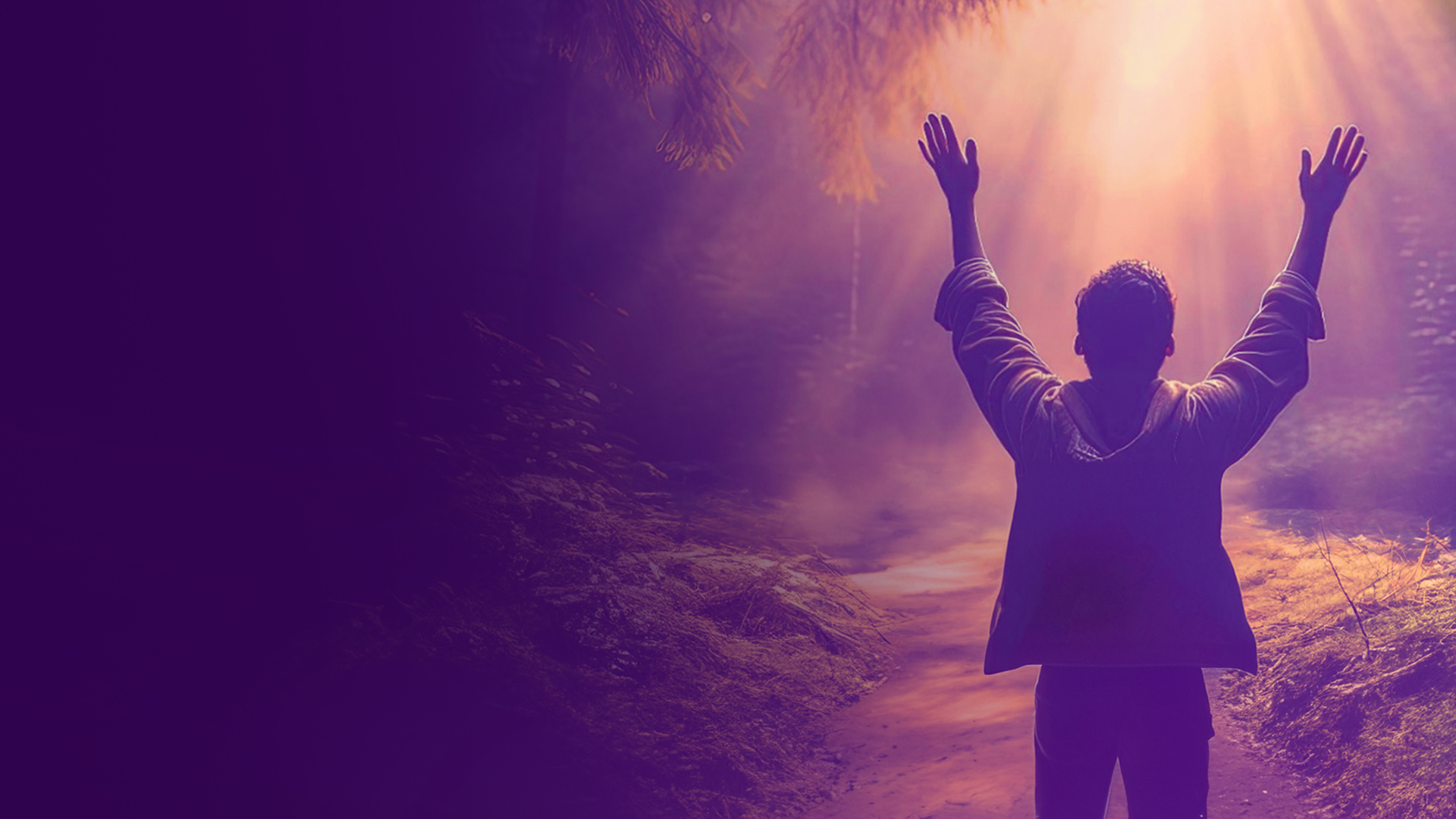 4. AN OVERCOMING LIFE
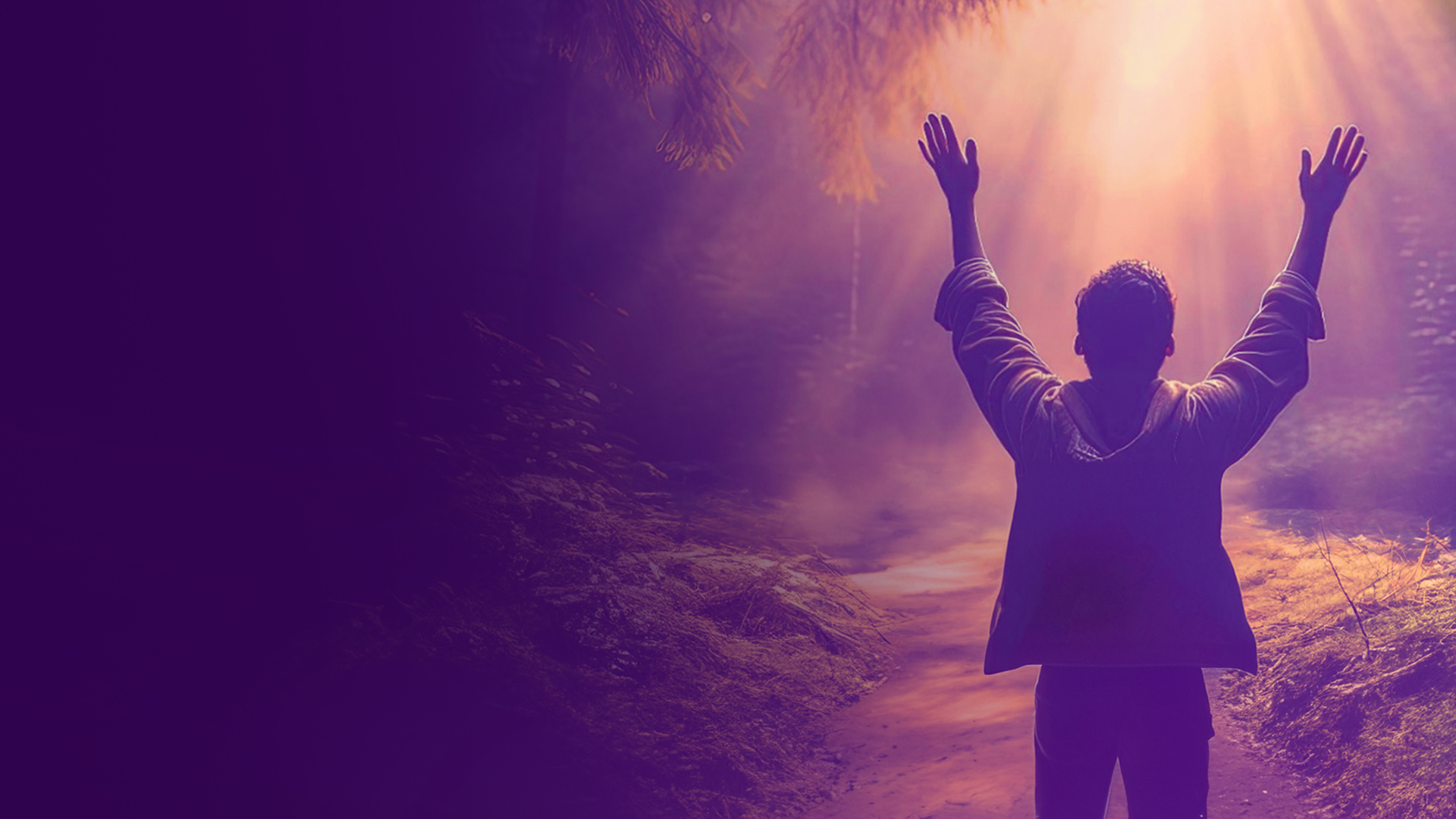 1 John 5:4 
For whatever is born of God overcomes the world. And this is the victory that has overcome the world—our faith.
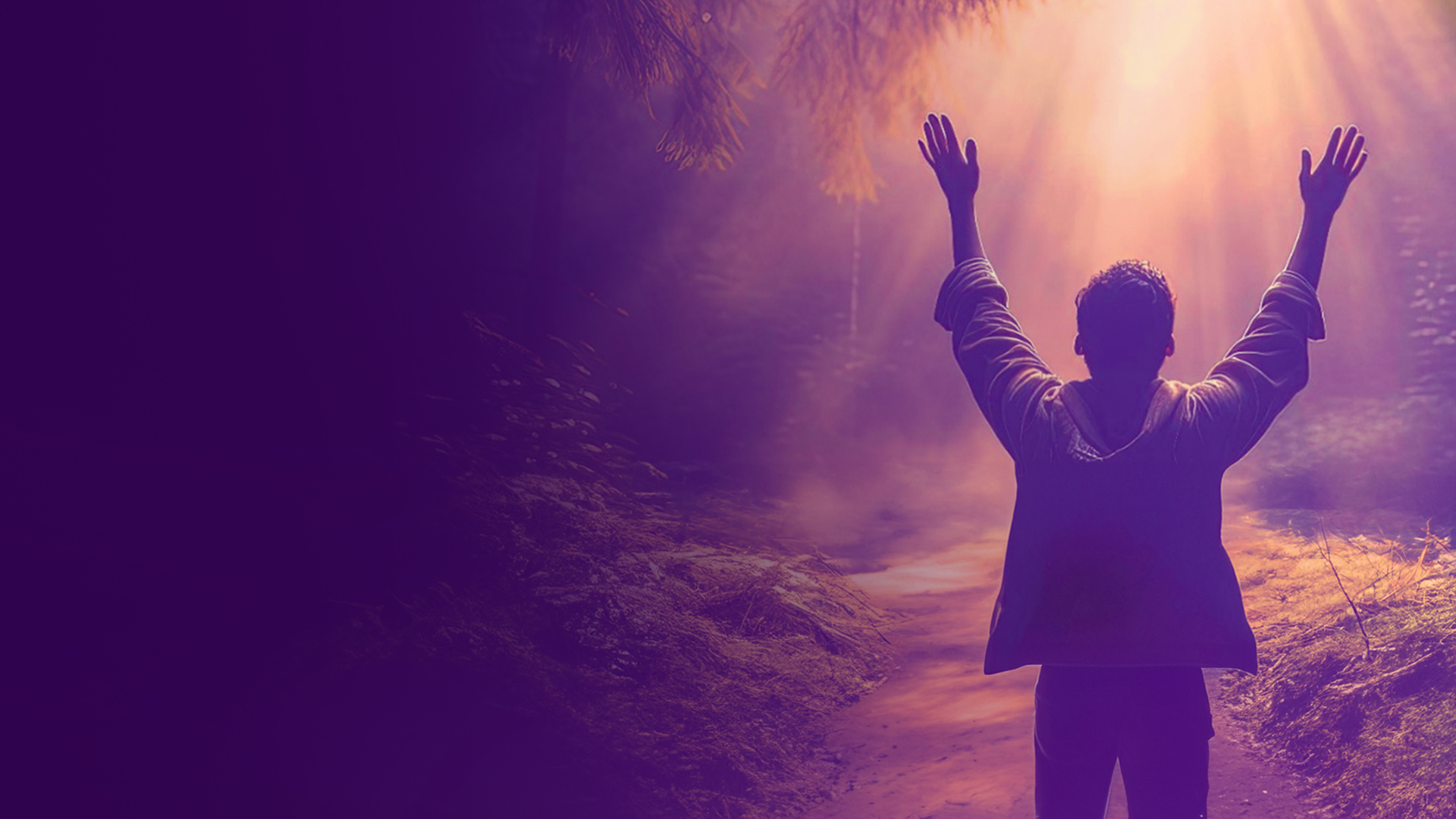 Romans 5:17 
For if by the one man's offense death reigned through the one, much more those who receive abundance of grace and of the gift of righteousness will reign in life through the One, Jesus Christ.)
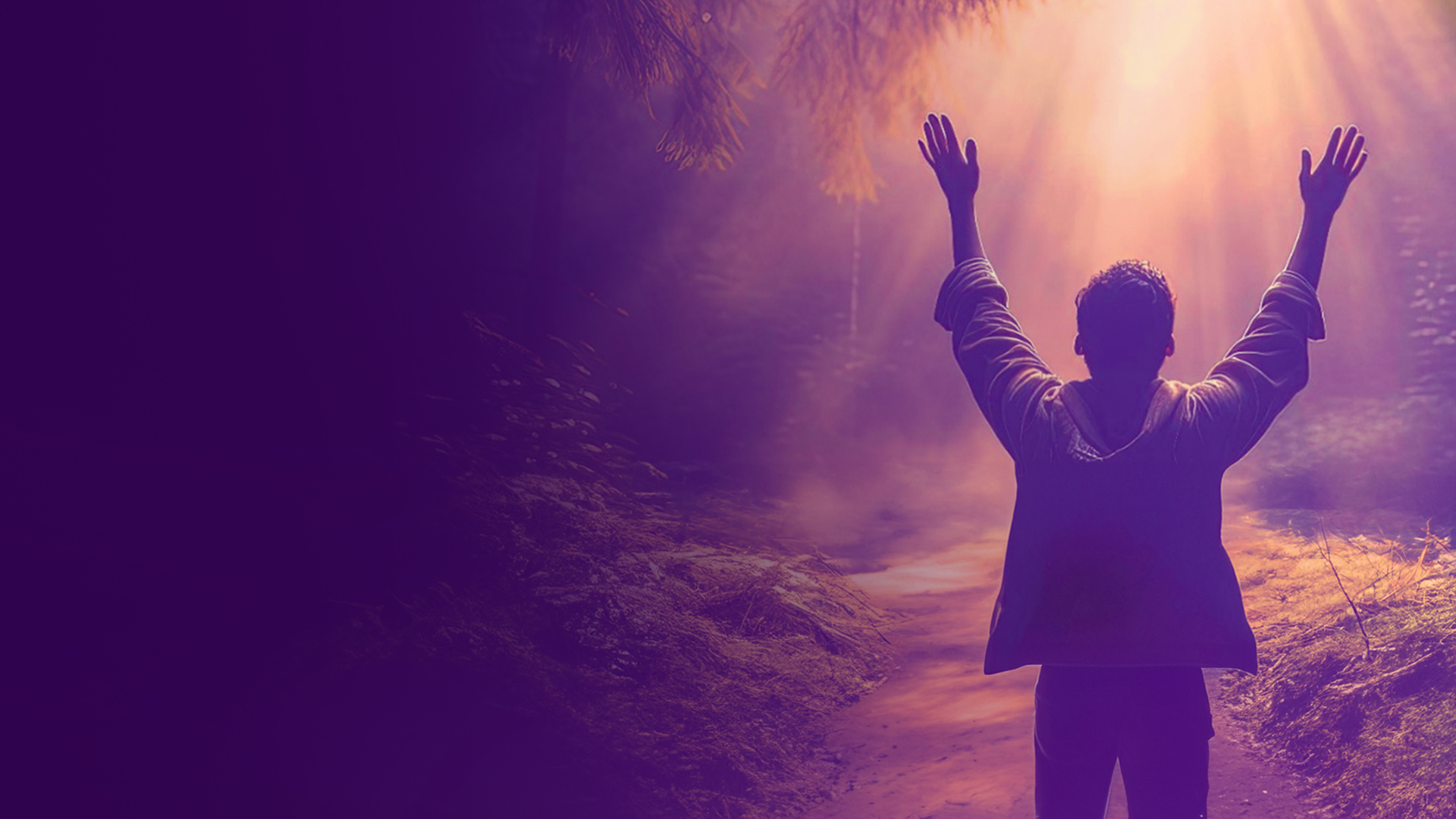 EXPERIENCING ZOE
•	Know
•	Receive 
•	Walk